MCMI-IV PowerPoint Presentation
ASSESSMENT TOOL FOR PERSONALITY DISORDERS AND CLINICAL SYMPTOMS
MARCUS THIGPEN
GRAND CANYON UNIVERSITY
DR. KATHLEEN BUCHKO
Introduction
MSMI-IV AND IT’S ROLE IN PSYCHOLOGICAL ASSESSMENT
IMPORTANCE IN MENTAL HEALTH COUSELING
ASSESSING PERSONALITY AND CLINICAL DISORDERS
[Speaker Notes: The Millon Clinical Multiaxial Inventory-IV (MCMI-IV) is a widely utilized psychological assessment tool designed to evaluate personality disorders and clinical syndromes (Millon et al., 2015). In clinical mental health counseling, the MCMI-IV provides a comprehensive understanding of enduring personality traits, allowing professionals to create more effective treatment strategies (Grossman, 2020). This presentation will address the key components of the MCMI-IV, including what it measures, the legal and ethical requirements for its administration, and its critical role in both the intake and treatment planning process (Millon et al., 2015).]
WHAT IS MCMI-IV
1
DEVELOPMENTT BY THEODORE MILTON
2
ASSESSING CLINICAL SYNDROMES
3
FOURTH EDITION OF THE MCMI
[Speaker Notes: The MCMI-IV, the latest version of the Millon Clinical Multiaxial Inventory developed by Theodore Millon, is specifically designed to assess clinical syndromes such as anxiety and depression, while also providing insight into more stable personality disorders (Millon et al., 2015). This dual focus makes the MCMI-IV a valuable tool for both diagnosis and treatment planning in mental health counseling, as it offers clinicians a comprehensive view of a client's personality and clinical symptoms (Grossman, 2020).]
WHAT DOES THE MCMI-IV MEASURE?
195 TRUE/FALSE ITEMS
PERSONALITY PATTERNS
VALIDITY AND RELIABILITY
[Speaker Notes: The MCMI-IV is a 195-item, true/false assessment that measures 15 personality patterns and 10 clinical syndromes. These personality patterns include traits such as narcissistic and borderline, while the clinical syndromes cover anxiety, depression, and other significant mental health conditions (Millon et al., 2015). It has been demonstrated to be a reliable and valid tool, especially for assessing enduring psychological and emotional challenges (Grossman, 2020). The MCMI-IV's comprehensive approach allows mental health professionals to better understand complex clinical presentations and tailor effective treatment strategies.]
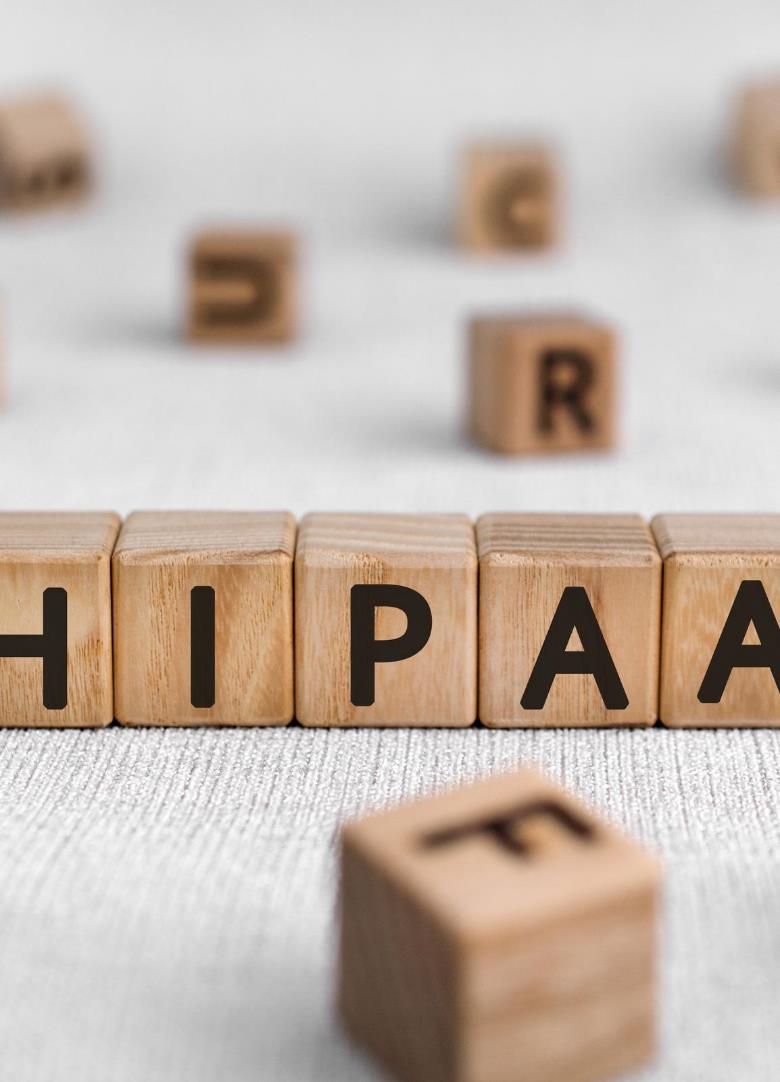 LEGAL REQUIREMENTS
CONFIDENTIALITY UNDER HIPAA
ACCURATE DOCUMENTATION AND INTERPRETATION
ONLY LICENSED PROFESSIONALS CAN ADMINISTER
[Speaker Notes: Legally, the MCMI-IV must be administered solely by licensed mental health professionals, such as psychologists or clinical counselors, to ensure the proper use of the tool (Grossman, 2020). Additionally, confidentiality must be strictly maintained in accordance with HIPAA regulations (American Counseling Association, 2014). Professionals are required to document and interpret the results accurately, adhering to ethical guidelines to avoid potential misdiagnosis or harm to the client (American Psychological Association, 2017). Ensuring competency and ethical responsibility is key to the proper application of the MCMI-IV.]
ETHICAL REQUIREMENTS
ETHICAL CODES
INFORMED CONSENT
COMPETENCY IN INTERPRETATION
[Speaker Notes: Ethically, professionals must adhere to guidelines provided by organizations such as the American Psychological Association (APA) and the American Counseling Association (ACA) (American Psychological Association, 2017; American Counseling Association, 2014). Informed consent is crucial, ensuring that clients fully understand the purpose of the MCMI-IV assessment and its possible outcomes. Additionally, professionals administering the test must demonstrate competency in interpreting the results to prevent misuse or harm to the client (National Board for Certified Counselors, 2016). Adhering to these ethical principles is essential for maintaining trust and effectiveness in clinical practice.]
IMPORTANCE IN INTAKE PROCESS
PROVIDES COMPREHENSIVE PERSONALITY PROFILE
IDENTIFIES CLINICAL ISSUES EARLY
GUIDES THERAPEUTIC RAPPORT BUILDING
[Speaker Notes: The MCMI-IV plays a crucial role in the intake process by providing a comprehensive profile of a client’s personality while identifying any clinical issues (Millon et al., 2015). This detailed information helps counselors gain a clearer understanding of the client’s needs from the very beginning, guiding the therapeutic process from the initial session. Additionally, the MCMI-IV serves as a foundation for building rapport with clients, as they feel their concerns are acknowledged and addressed, fostering a collaborative therapeutic relationship (Grossman, 2020).]
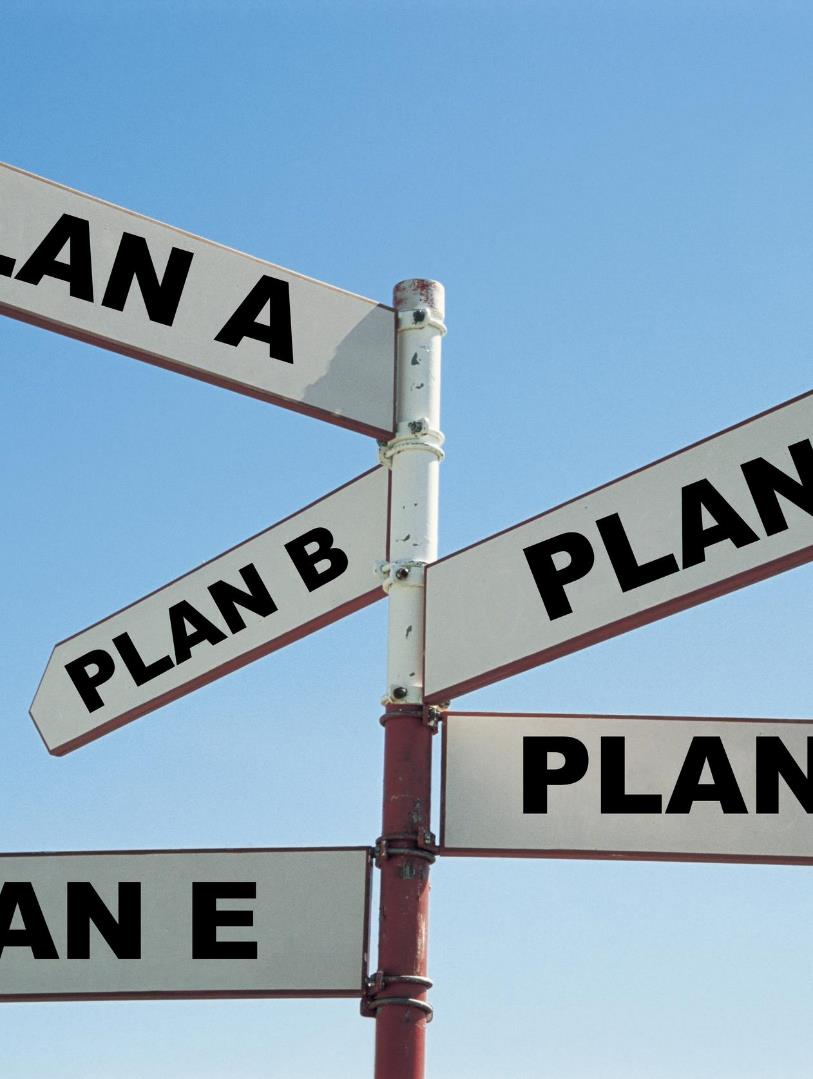 IMPORTANCE IN TREATMENT PLANNING
PERSONALIZES TREATMENT STRATEGIES
IDENTIFIES CO-OCCURING DISORDERS
ALLOWS FOR A HOLISTIC APPROACH
[Speaker Notes: The results of the MCMI-IV provide valuable insight for personalized treatment planning by identifying specific personality disorders and clinical syndromes (Millon et al., 2015). This is particularly beneficial in cases involving co-occurring disorders, as it allows counselors to adopt a more comprehensive and holistic treatment approach. Gaining this detailed understanding early in the counseling process helps streamline interventions, ensuring that they are targeted and effective from the outset (Grossman, 2020).]
Integrating MCMI-IV Data into Treatment
1
STRUCTURED CLINICAL INTERVIEWS
TAILORED THERAPEUTIC TECHNIQUES
2
3
MONITORING TREATMENT PROGRESS
[Speaker Notes: MCMI-IV data can be effectively integrated into treatment by shaping clinical interviews around the client’s personality traits and clinical syndromes (Millon et al., 2015). For instance, clients with borderline personality traits may benefit from Dialectical Behavior Therapy (DBT). Tailoring therapeutic techniques based on the MCMI-IV results enables clinicians to track progress more effectively and make necessary adjustments to the treatment plan, ensuring that interventions remain relevant and beneficial to the client’s needs (Grossman, 2020).]
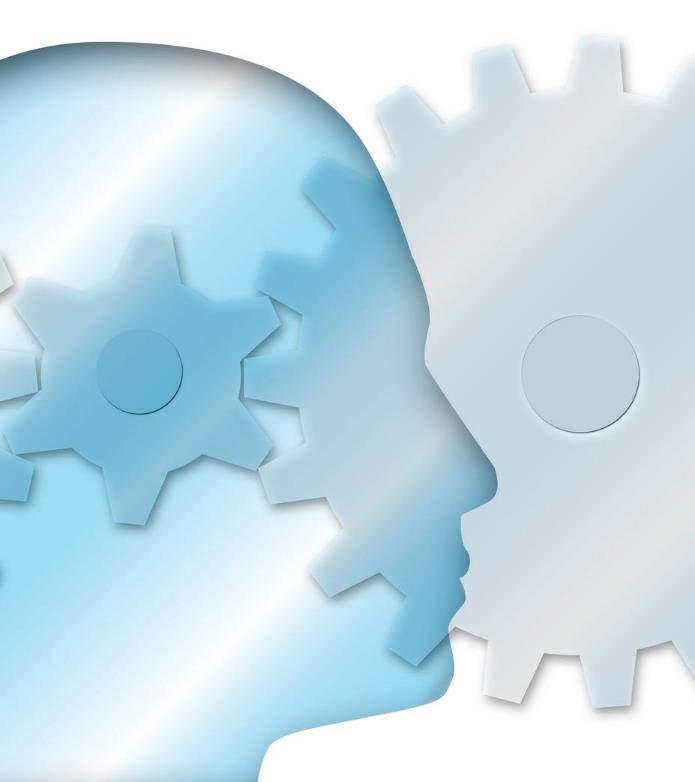 POTENTIAL TREATMENT STRATEGIES
CBT FOR MOOD DISORDERS
DBT FOR BORDERLINE TRAITS
PSYCHODYNAMIC THERAPY
[Speaker Notes: Based on MCMI-IV results, a variety of treatment strategies can be applied. Cognitive Behavioral Therapy (CBT) is effective for clients presenting with mood disorders, while Dialectical Behavior Therapy (DBT) is particularly beneficial for clients with borderline personality traits (Millon et al., 2015). Additionally, psychodynamic therapy may be suitable for clients who require deeper exploration of underlying personality issues, helping to address more complex, ingrained patterns of behavior (Grossman, 2020).]
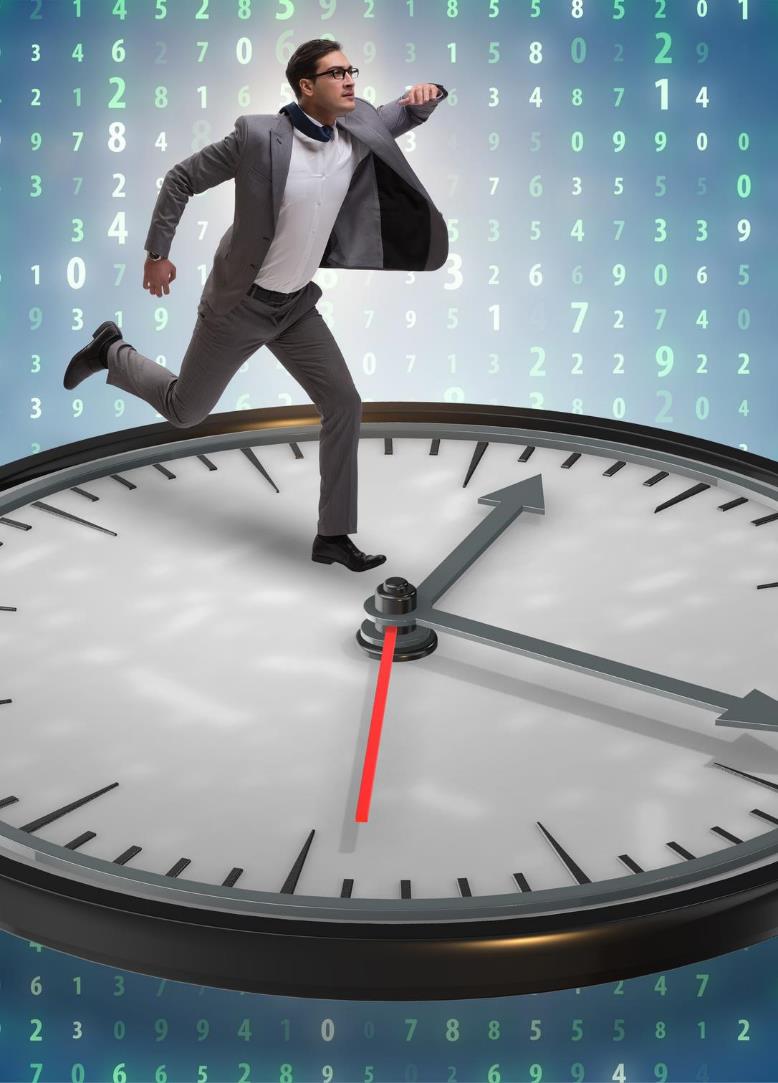 STRENGTHS OF THE MCMI-IV
HELPS IDENTIFY TREATMENT NEEDS
TIED TO DSM-5 CRITERIA
TIME-EFFIECNT
[Speaker Notes: Ethically, professionals are guided by codes such as the ACA Code of Ethics and the APA's Ethical Principles of Psychologists and Code of Conduct (American Counseling Association, 2014; American Psychological Association, 2017). Informed consent is essential, requiring clients to fully understand the purpose of assessments like the MCMI-IV and the potential outcomes. Furthermore, professionals must be competent in interpreting the results to ensure ethical practice and prevent misuse of assessment data (National Board for Certified Counselors, 2016). Following these guidelines ensures ethical and effective client care (Sommers-Flanagan & Sommers-Flanagan, 2016).]
CHALLENGES OF THE MCMI-IV
1
LIMITED IN ASSESSING TRANSIENT EMOTIONS
2
MAY NOT CAPTURE CULTURAL DIFFERENCES
3
REQUIRES PROFESSIONAL TRAINING AND INTERPRETATION
[Speaker Notes: While the MCMI-IV is a valuable tool, it presents certain challenges. For example, it is not particularly suited for assessing temporary emotional states, such as situational anxiety (Sommers-Flanagan & Sommers-Flanagan, 2016). Additionally, the assessment may lack the cultural sensitivity required to capture nuanced differences in diverse populations, potentially affecting the accuracy of interpretations (American Counseling Association, 2014). Furthermore, professionals must receive proper training to interpret the results correctly, as misinterpretation could lead to ineffective or even harmful treatment outcomes (National Board for Certified Counselors, 2016).]
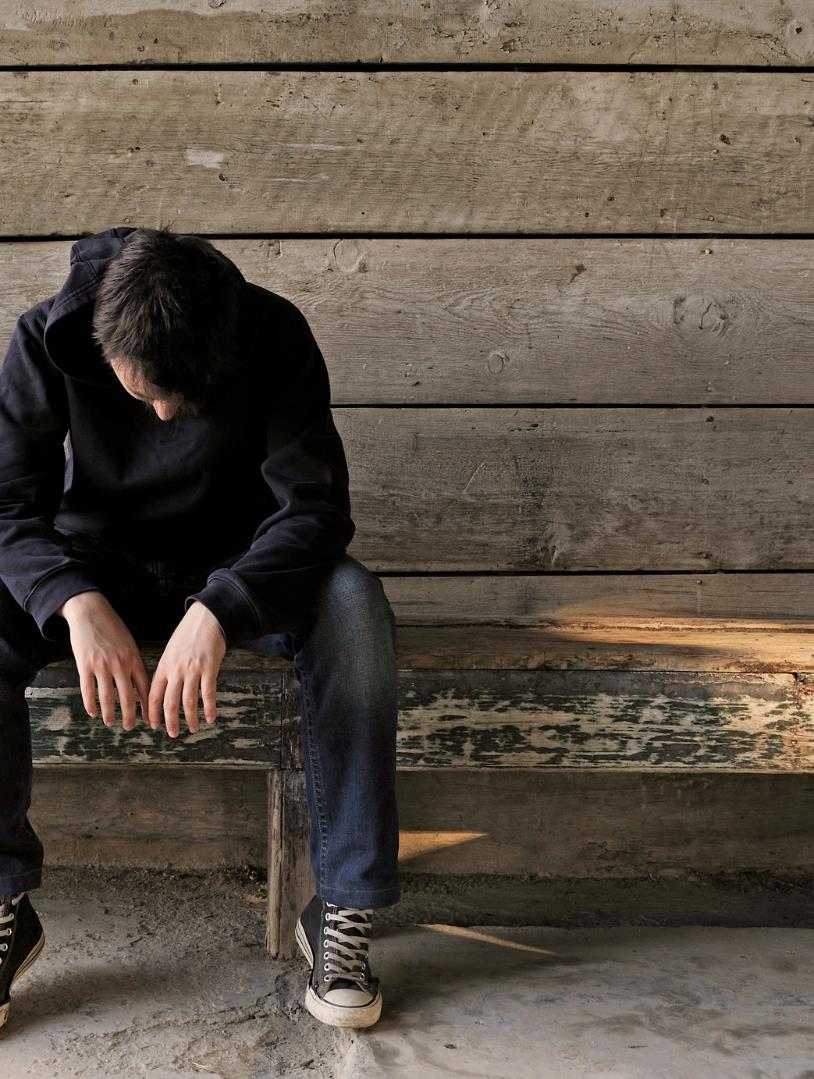 CASE EXAMPLE: BRYAN
BRYAN PRESENTS WITH ANXIETY AND BORDERLINE TRAITS
MCMI-IV REVEALS UNDERLYING PERSONALITY DISORDER
TREATMENT STRATEGEY: DBT AND CBT
[Speaker Notes: Consider the case of Bryan, who seeks counseling for anxiety symptoms. Upon administering the MCMI-IV, the counselor discovers that Bryan also exhibits borderline personality traits. This information allows the counselor to create a treatment strategy that incorporates Dialectical Behavior Therapy (DBT) to help him with emotional regulation, along with Cognitive Behavioral Therapy (CBT) to address his anxiety (Sommers-Flanagan & Sommers-Flanagan, 2016). By using both approaches, the counselor can offer a comprehensive and tailored treatment plan that addresses Bryan’s specific needs.]
LEGAL CONSIDERATIONS IN REPORTING
ADHERENCE TO CONNFIDENTIALITY
ACCURATE AND TRANSPARENT DOCUMENTATION
PROFESSIONAL RESPONSIBILITY
[Speaker Notes: When reporting the results of the MCMI-IV, maintaining confidentiality is crucial. Counselors must ensure accurate and transparent documentation, making sure interpretations are clear and align with both legal and ethical guidelines (American Counseling Association, 2014; American Psychological Association, 2017). Misreporting or misuse of the results can lead to significant consequences for the client’s mental health and legal standing, making it essential that professionals handle this information with great care and responsibility (National Board for Certified Counselors, 2016).]
ETHICAL CONSIDERATIONS IN REPORTING
AVOID HARM THROUGH MISDIAGNOSIS
ENSURE CULTURAL COMPETENCE IN INTERPRETATION
USE RESULTS TO BENEFIT THE CLIENT
[Speaker Notes: Ethically, it is essential to prevent harm through misdiagnosis or inappropriate use of MCMI-IV results. Clinicians must take into account the client's cultural background to ensure the test is interpreted accurately and appropriately (American Counseling Association, 2014). The primary goal is to use the results to enhance the client’s well-being and develop an individualized, effective treatment plan that addresses their unique needs (National Board for Certified Counselors, 2016; Sommers-Flanagan & Sommers-Flanagan, 2016).]
CONCLUSION
IMPORTANCE OF USING MCMI-IV ETHICALLY AND EFFECTIVELY
ROLE IN ENHANCING TREATMENT OUTCOMES
SUMMARY OF KEY POINTS
[Speaker Notes: In conclusion, the MCMI-IV is a valuable tool that provides profound insights into a client’s personality structure and clinical syndromes (Millon et al., 2015). When applied ethically and effectively, it significantly enhances treatment outcomes by offering a solid foundation for understanding the client's unique needs. Adhering to legal and ethical guidelines during both administration and interpretation is crucial to ensuring that the client receives the best possible care (American Counseling Association, 2014; National Board for Certified Counselors, 2016).]
REFERENCES
American Counseling Association. (2014). ACA Code of Ethics
American Psychological Association. (2017). Ethical Principles of Psychologists and Code of Conduct
Grossman, S. (2020). Therapeutic applications of the Millon Clinical Multiaxial Inventory-IV (MCMI-IV). Pearson
Millon, T., Grossman, S., & Millon, C. (2015). Millon Clinical Multiaxial Inventory-IV Manual (4th ed.)
National Board for Certified Counselors. (2016). NBCC Code of Ethics
Sommers-Flanagan, J., & Sommers-Flanagan, R. (2016). Clinical Interviewing (6th ed.)